Внедрение методики преподавания
 общеобразовательных дисциплин «Русский язык» и «Литература» с учётом профессиональной направленности 
основных образовательных программ 
среднего профессионального образования 
в ГБПОУ КК «Камчатский медицинский колледж»
Докладчики:

Гагарина Екатерина Сергеевна, преподаватель, председатель ЦМК общеобразовательных дисциплин
Каташевич Людмила Валерьевна, старший методист
Нормативная база
Национальный проект "Образование" федерального проекта "Современная школа".
Распоряжение Министерства просвещения РФ от 30 апреля 2021 г. N Р-98  "Об утверждении Концепции преподавания общеобразовательных дисциплин с учетом профессиональной направленности программ среднего профессионального образования, реализуемых на базе основного общего образования«
Распоряжение Министерства просвещения РФ от 25 августа 2021 г. N Р-198 "Об утверждении Методик преподавания по общеобразовательным (обязательным) дисциплинам ("Русский язык", "Литература", "Иностранный язык", "Математика", "История" (или "Россия в мире"), "Физическая культура", "Основы безопасности жизнедеятельности", "Астрономия") с учетом профессиональной направленности программ среднего профессионального образования, реализуемых на базе основного общего образования, предусматривающих интенсивную общеобразовательную подготовку обучающихся с включением прикладных модулей, соответствующих профессиональной направленности, в т.ч. с учетом применения технологий дистанционного и электронного обучения".
Приказ Министерства образования и науки РФ от 17 мая 2012 г. N 413 «Об утверждении федерального государственного образовательного стандарта среднего общего образования» (с изменениями и дополнениями).
Приказ Министерства образования и науки РФ от 12 мая 2014 г. N 502 «Об утверждении федерального государственного образовательного стандарта среднего профессионального образования по специальности 34.02.01 Сестринское дело» (с изменениями и дополнениями).
Предметная область общеобразовательных дисциплин
ФГОС СОО
Системно-деятельностный  и компетентностный подход обеспечивают формирование
КОМПЕТЕНЦИИ
Содержание общеобразовательной дисциплины
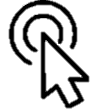 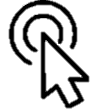 Интеграция
ФГОС СОО
ФГОС СПО
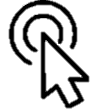 Интеграция
ФГОС СПО
ФГОС СОО
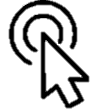 Работа на занятии
ЗАДАНИЕ:
Найдите главы, в которых идет описание образа жизни Ильи Ильича Обломова. 
 Найдите в этих главах пищевой рацион персонажа и выпишите его в тетрадь.
 Обратитесь к тексту Ч.1, гл. 9 «Сон Обломова» и подготовьте сообщение о культуре питания в семье главного героя. 
Беседа о влиянии питания на состояние здоровья: Каким образом описанные в романе пищевые привычки могут отразиться на состоянии здоровья человека? 
Есть ли в романе строки, подтверждающие ваше мнение? 
В рамках какого литературного направления создано это произведение? Обоснуйте свой ответ.

САМОСТОЯТЕЛЬНАЯ ВНЕАУДИТОРНАЯ РАБОТА: 
Используя шкалу времени, опишите стадии онтогенеза Ильи Ильича Обломова.
* задание повышенной сложности : в письменном виде подготовить рекомендации по ведению здорового образа жизни для главного героя.
Сестринская история болезни
Инфографика
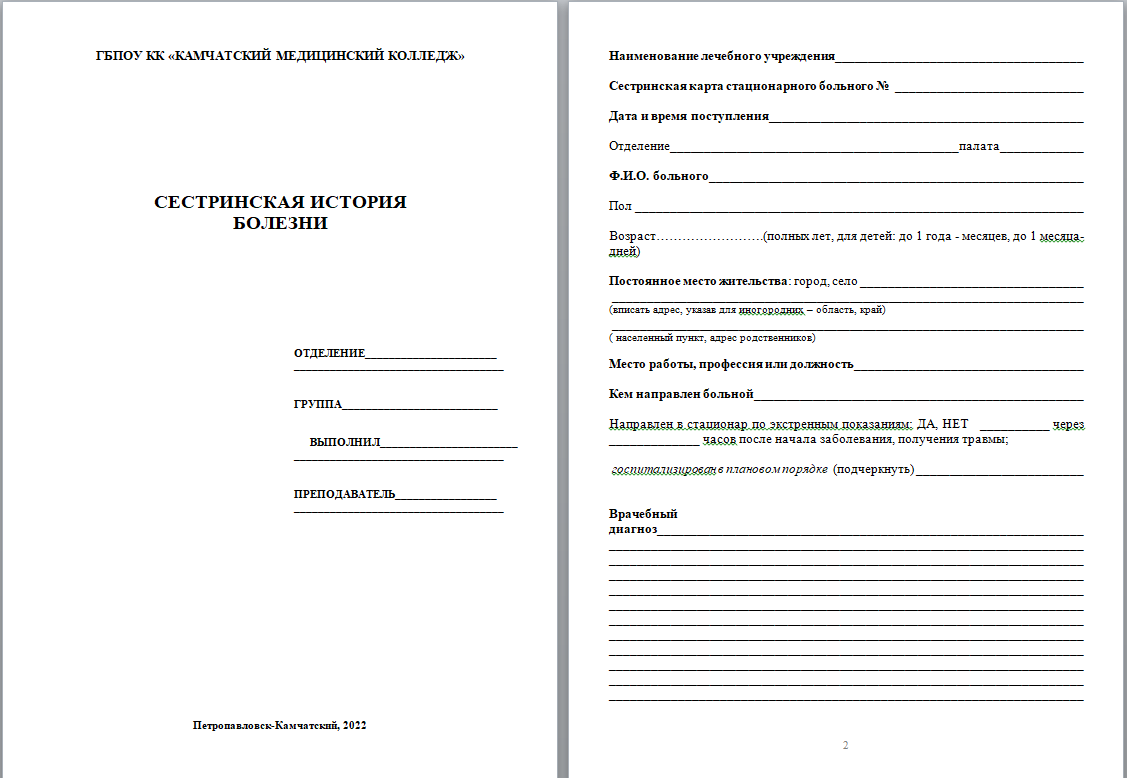 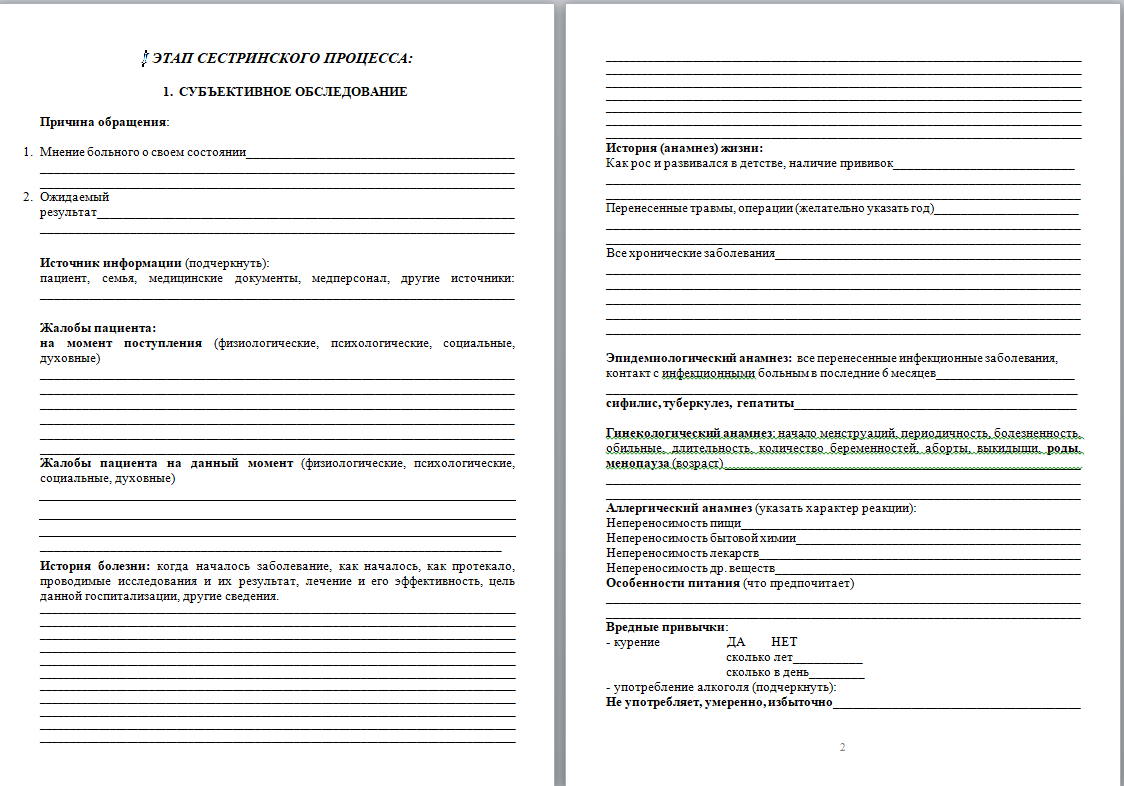 Задания
Внедрение методики преподавания
 общеобразовательных дисциплин «Русский язык» и «Литература» с учётом профессиональной направленности 
основных образовательных программ 
среднего профессионального образования 
в ГБПОУ КК «Камчатский медицинский колледж»
Докладчики:

Гагарина Екатерина Сергеевна, преподаватель, председатель ЦМК общеобразовательных дисциплин
Каташевич Людмила Валерьевна, старший методист
Личностные результаты
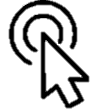 – это образовательные результаты, направленные:

на формирование готовности обучающихся к саморазвитию и личностному определению;
на развитие мотивации к обучению и познавательной деятельности;
на осознание российской гражданской идентичности в поликультурном обществе.
Метапредметные результаты
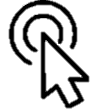 – это образовательные результаты, направленные на формирование межпредметных понятий и универсальных учебных действий.
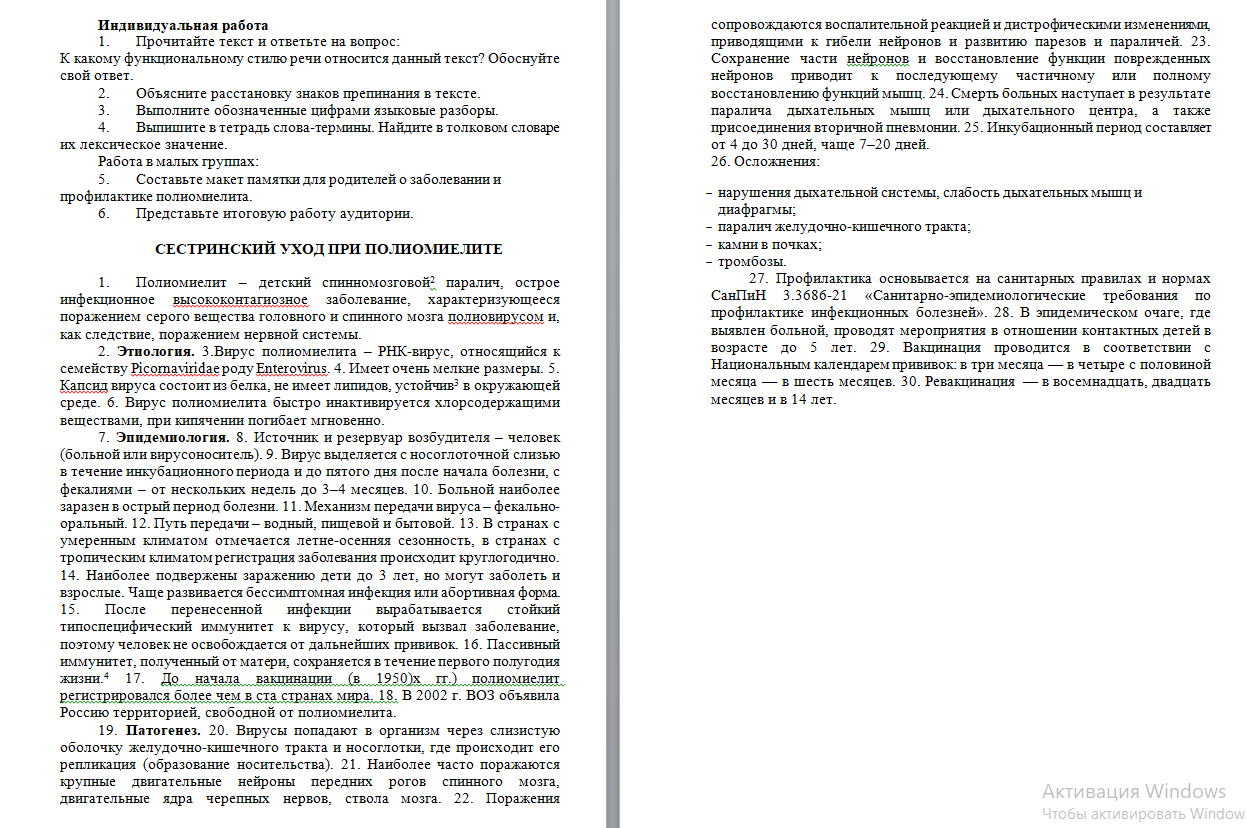 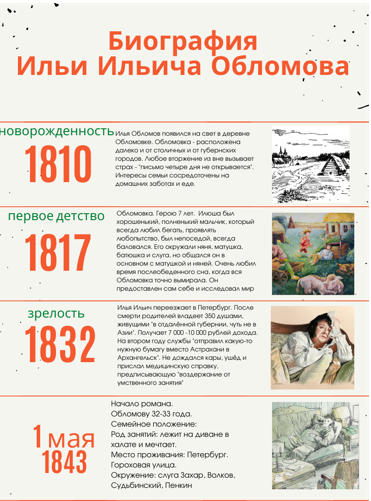 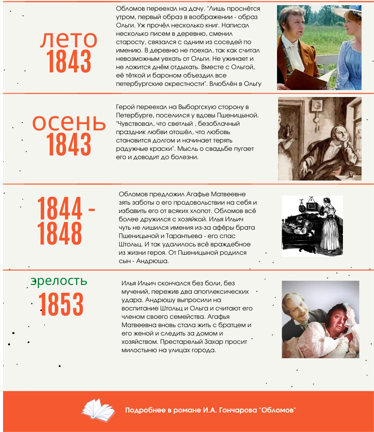